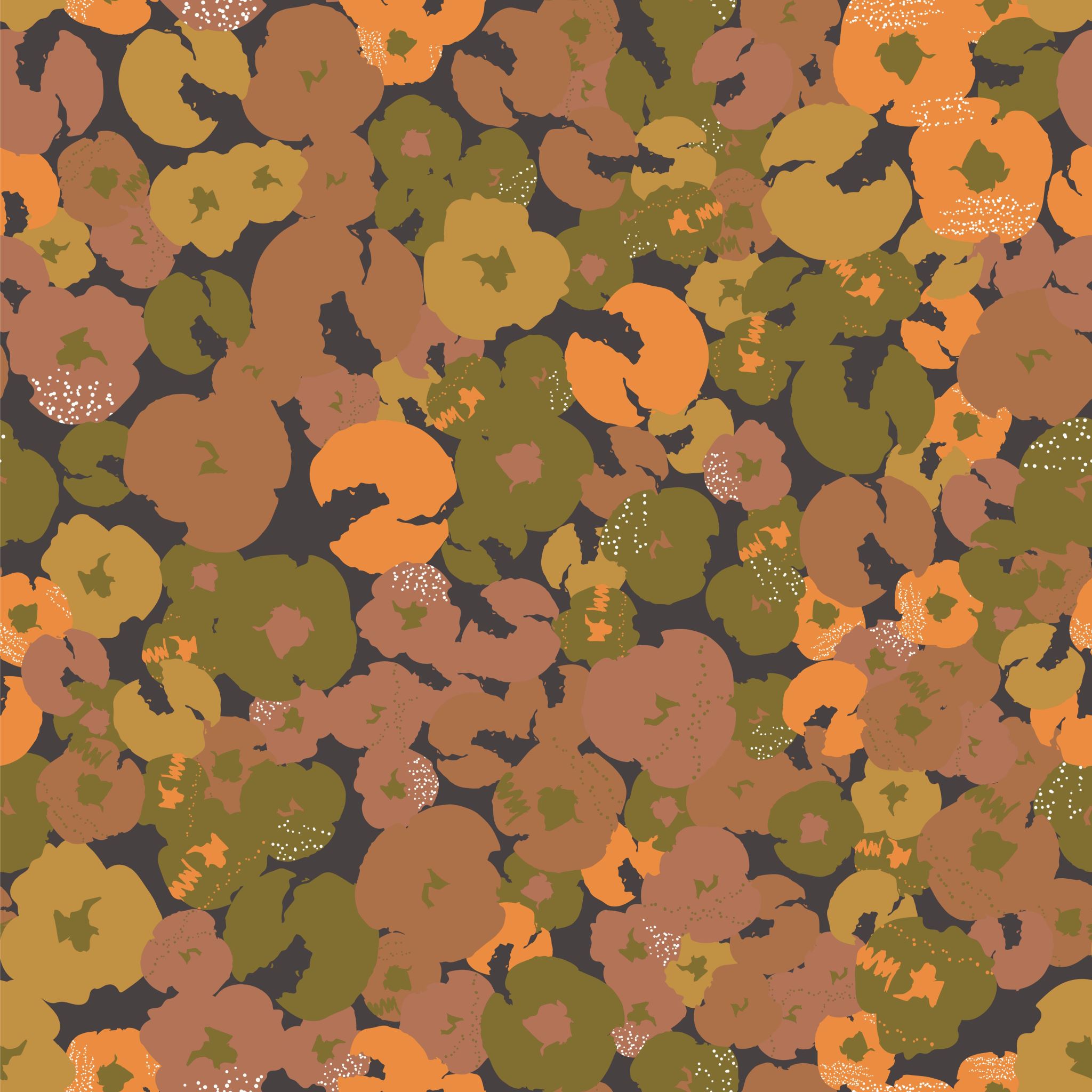 Practical Exam #2 REDEMPTION EXAM
Bones Practical Exam
What is the LEVEL of the VERTEBRAE?

Thoracic
Axis
Atlas
Cervical
Lumbar
Question 1
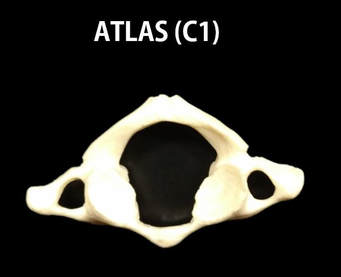 What is the LEVEL of the VERTEBRAE?

Thoracic
Axis
Atlas
Cervical
Lumbar
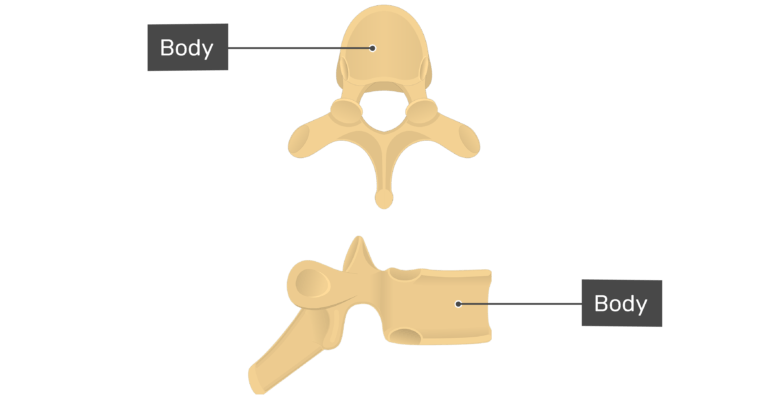 Question 2
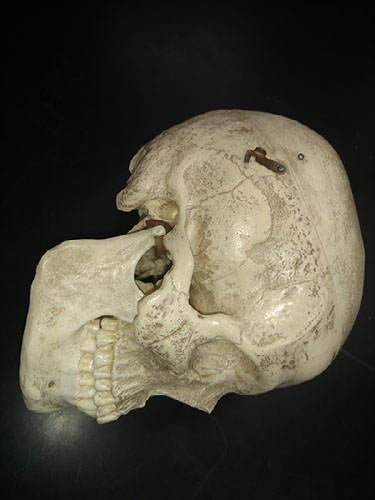 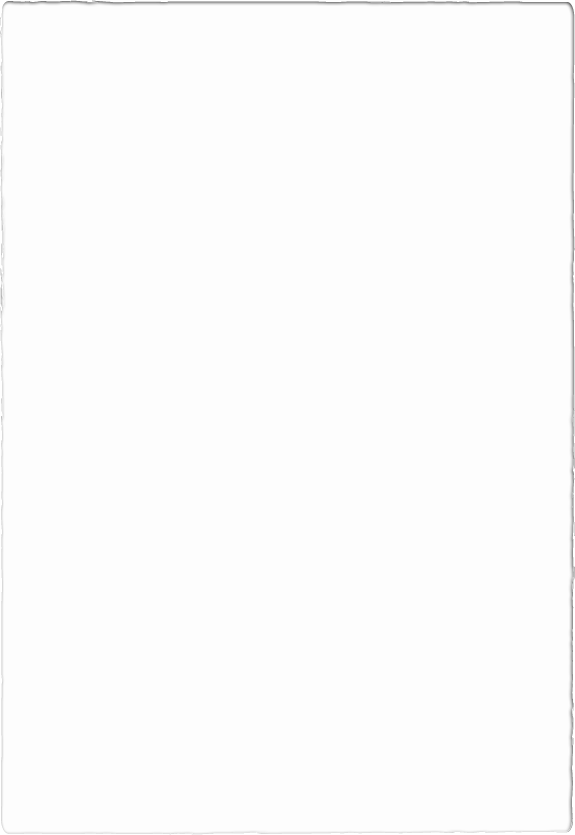 Question 3
What is STRUCTURE?

Zygoma
Zygomatic process
Temporal process
External auditory canal
Mandibular fossa
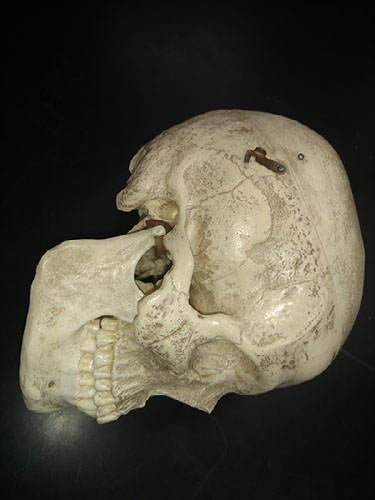 Question 4
What is STRUCTURE?

Zygoma
Zygomatic process
Temporal process
External auditory canal
Mandibular fossa
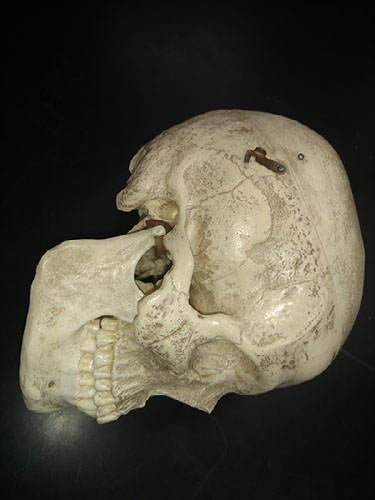 Question 5
What is STRUCTURE?

Zygoma
Zygomatic process
Temporal process
External auditory canal
Mandibular fossa
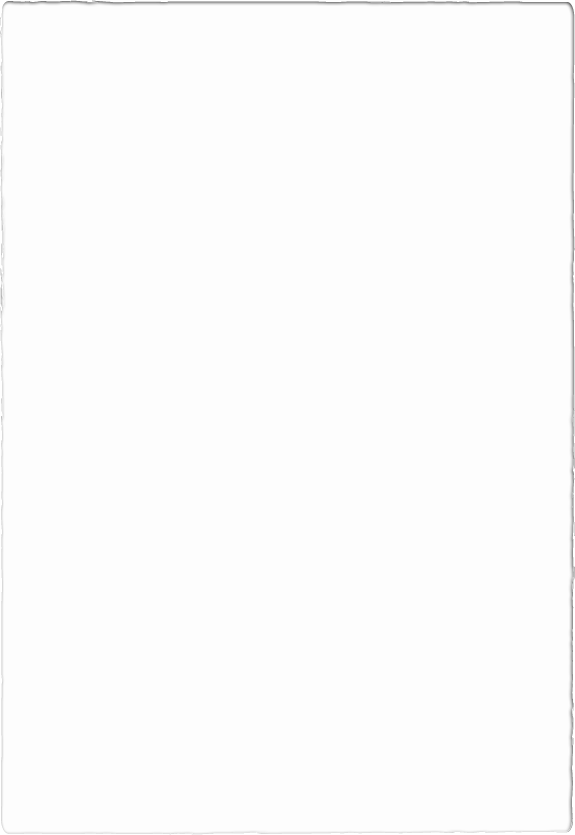 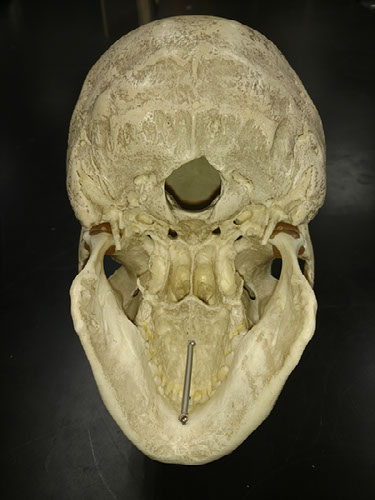 Question 6
What is the BONE?

Zygoma
Maxilla
Vomer
Palatine Bone
Ethmoid
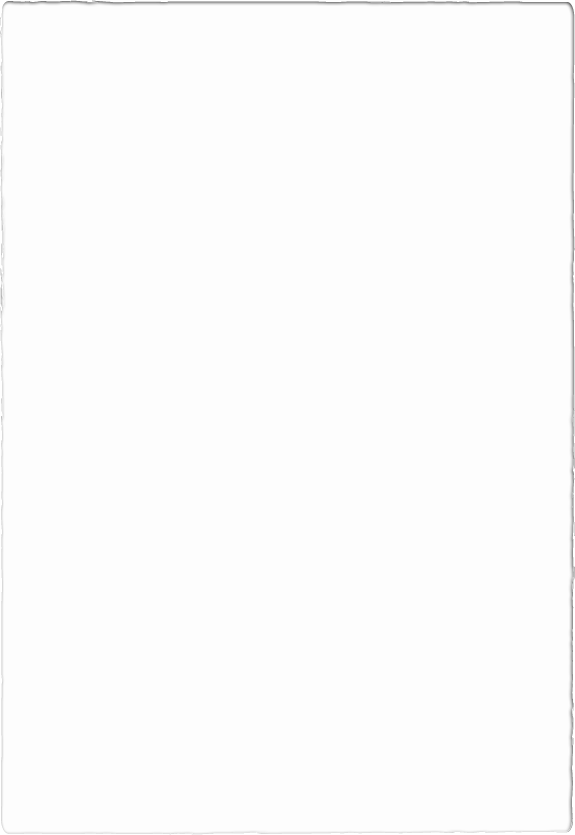 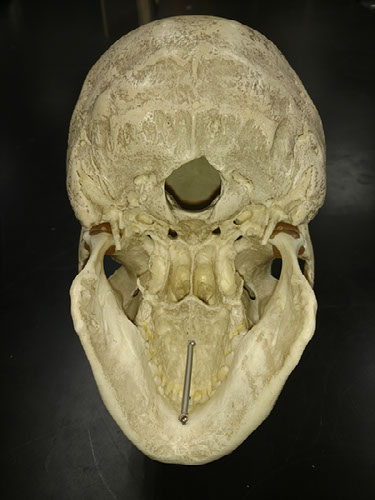 Question 7
Identify the STRUCTURES?

Foramen Magnum
Optic Foramina
Occipital Foramina
Occipital Condyles
Palatine Condyles
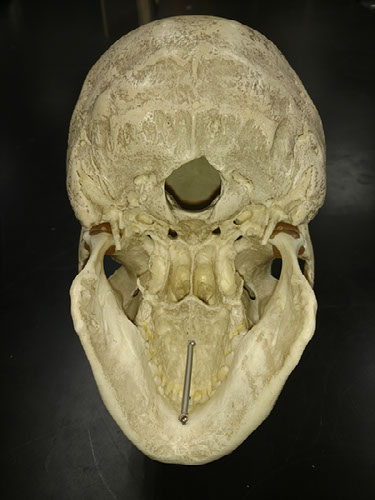 What is the HOLE?

Foramen Magnum
Intervertebral Foramen
Occipital Foramen
Occipital Condyle
Transverse Foramen
Question 8
Identify the STRUCTURE.

Vomer
Nasal Bone
Nasal Conchae
Ethmoid Sinuses
Perpendicular Plate
Question 9
Question 10
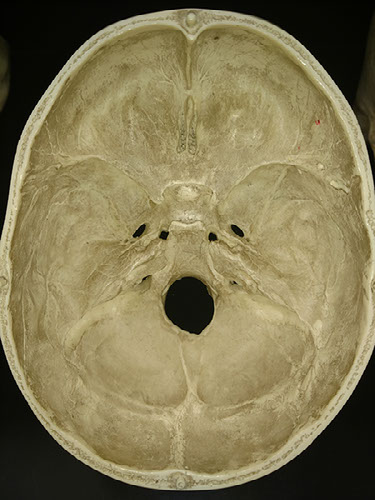 Identify the STRUCTURE.

Crista Galli
Sella Turcica
Optic Foramina
Cribriform Plate
Perpendicular Plate
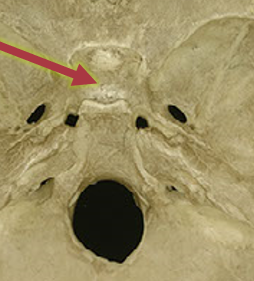 Identify the STRUCTURE.

Crista Galli
Sphenoid
Optic Foramina
Cribriform Plate
Perpendicular Plate
Question 11
Identify the STRUCTURE.

Crista Galli
Sphenoid
Optic Foramina
Cribriform Plate
Perpendicular Plate
Question 12
Identify the STRUCTURE.

Mandibular fossa
Mandibular condyle
Mandibular fossa
Optic Foramina
Cribriform Plate
Question 13
Identify the SUTURE.

Coronal Suture
Squamosal Suture
Lambdoidal Suture
Sagittal Suture
Transverse Suture
Question 14
Identify the SUTURE.

Coronal Suture
Squamosal Suture
Lambdoidal Suture
Sagittal Suture
Transverse Suture
Question 15
What is the BONE?

Zygoma
Maxilla
Vomer
Palatine Bone
Ethmoid
Question 16
What is the BONE?

Temporal Bone
Occipital Bone
Sphenoid 
Palatine Bone
Ethmoid
Question 17
Identify the SUTURE.

Coronal Suture
Squamosal Suture
Lambdoidal Suture
Sagittal Suture
Transverse Suture
Question 18
Identify the type of rib.

False Ribs
Pseudo-ribs
Floating Ribs
True Ribs
Fake Ribs
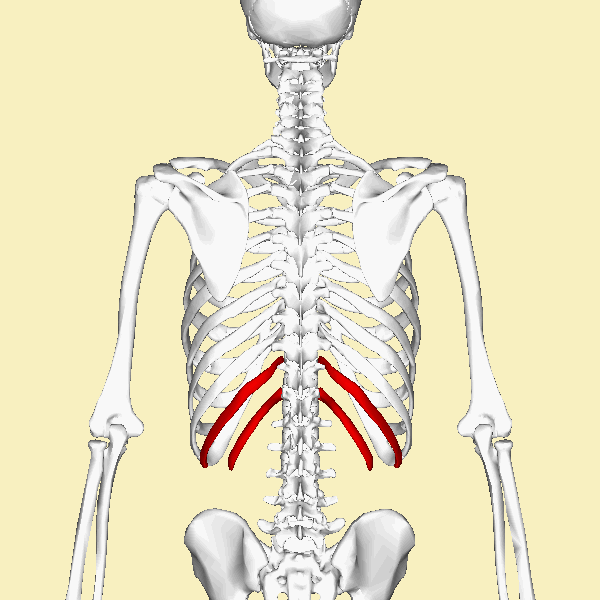 Question 19
Identify the structure.

Femoral Head
Head of the Humorous 
Glenoid Fossa
Capitulum
Lesser Tubercle
Question 20
Identify the structure.

Spine of the Scapula
Coracoid Process
Coronoid Process
Acromion Process
Glenoid Fossa
Question 21
Identify the structure.

Spine of the Scapula
Coracoid Process
Coronoid Process
Acromion Process
Glenoid Fossa
Question 22
Identify the structure.

Spine of the Scapula
Coracoid Process
Coronoid Process
Acromion Process
Glenoid Fossa
Question 23
Identify the structure.

Capitulum
Olecranon Process
Coronoid Process
Trochlea 
Olecranon Fossa
Question 24
Identify the structure.

Capitulum
Olecranon Process
Coronoid Process
Trochlea 
Olecranon Fossa
Question 25
Identify the structure.

Capitulum
Olecranon Process
Coronoid Process
Trochlea 
Olecranon Fossa
Question 26
Identify the BONE.

Ulna
Humerus
Radius
Fibula
Clavicle
Question 27
Identify the BONE.

Ulna
Humerus
Radius
Fibula
Clavicle
Question 28
Identify the STRUCTURE.

Medial condyle
Medial malleolus 
Lateral condyle
Fibular condyle
Greater Trochanter
Question 29
Identify the LEVEL.

Cervical
Lumbar
Thoracic 
 Axis
Atlas
Question 30
Identify the STRUCTURE.

Dens
Transverse process
Spinous process
Body
Transverse foramen
Question 31
Identify the STRUCTURE.

Dens
Transverse process
Spinous process
Body
Transverse foramen
Question 32
Identify the STRUCTURE.

Dens
Transverse process
Spinous process
Body
Transverse foramen
Question 33
Identify the STRUCTURE.

Dens
Transverse process
Spinous process
Body
Transverse process
Question 34
Identify the BONE.

Ulna
Humerus
Radius
Fibula
Clavicle
Question 35
Identify the STRUCTURE.

Foramen magnum
Transverse foramen
Obturator Foramen
 Os Coxae
Acetabulum
Question 36
Question 37
Identify the STRUCTURE.

Foramen magnum
Transverse foramen
Obturator Foramen
 Os Coxae
Acetabulum
Identify the STRUCTURE.

Iliac crest
Spinous process
Ischial spine
Coxa Fossa
Acetabulum
Question 38
Identify the STRUCTURE.

Femoral Head
Humeral Head
Head of the Radius
Head of the Tibia
Head of the fibula
Question 39
Identify the STRUCTURE.

Lesser trochanter
Greater tubercle
Greater trochanter
Lesser tubercle
Trochlea
Question 40
Identify the STRUCTURE.

Medial condyle
Lateral fossa
Lateral condyle
Medial malleolus
Radial tuberosity
Question 41
Identify the STRUCTURE.

Medial condyle
Lateral fossa
Lateral condyle
Medial malleolus
Radial tuberosity
Question 42
Identify the STRUCTURE.

Medial condyle
Lateral fossa
Lateral condyle
Medial malleolus
Radial tuberosity
Question 43
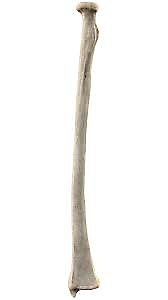 Question 44
Identify the STRUCTURE.

Femoral Head
Humeral Head
Head of the Radius
Head of the Tibia
Head of the fibula
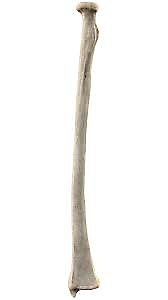 Identify the STRUCTURE.

Medial condyle
Lateral fossa
Lateral condyle
Medial malleolus
Radial tuberosity
Question 45
Identify the STRUCTURE.

Olecranon process
Coracoid process
Coronoid process
Trochlear notch
Radial tuberosity
Question 46
Identify the STRUCTURE.

Olecranon process
Coracoid process
Coronoid process
Trochlear notch
Radial tuberosity
Question 47
Identify the STRUCTURE.

Olecranon process
Coracoid process
Coronoid process
Trochlear notch
Radial tuberosity
Question 48
What is the BONE?

Temporal Bone
Occipital Bone
Sphenoid 
Palatine Bone
Parietal Bone
Question 49
What is the BONE?

Temporal Bone
Occipital Bone
Frontal Bone
Palatine Bone
Ethmoid
Question 50